Aufgaben- und Prüfungsformate mit und trotz KI
Philipp Frey, M. Ed. (er/ihm)
Historisches Seminar der CAU zu Kiel
Wissenschaftlicher Mitarbeiter, angegliedert an die Professur für die Geschichte des frühen und hohen Mittelalters sowie Historische Grundwissenschaften
Projektkoordinator des Projekts 'AI-Literacy' an der Universitätsbibliothek der CAU
pfrey@histosem.uni-kiel.de
Fahrplan für heute
Organisatorisches
Allgemeines zu LLMs
Prüfen mit und trotz KI
Aufgaben mit und trotz KI
1. Organisatorisches
Duzen/Siezen
Rechtliches im Umgang mit KI (Kurzform)
Keine sensiblen Daten angeben
Reihenfolge Prüfen und Aufgaben
2. Allgemeines zu LLMs am Beispiel von Chat-GPT
KI-Softwares existieren und gehen auch nicht mehr weg – Frage, ob Verbote sinnvoll und umsetzbar sind
Es existieren keine rechtssicheren KI-Detektoren
Sprachmodell
Chat-GPT 4o (mini) kostenlos, aber weniger leistungsfähig als Chat-GPT 4 (20$/Monat).
Chat-GPT o1 (preview) ist noch stärker im reasoning – kann also noch komplexere logische, mathematische und/oder coding-Aufgaben lösen
Chat-GPT halluziniert, wobei die Halluzinationen weniger werden
Prompt Engineering
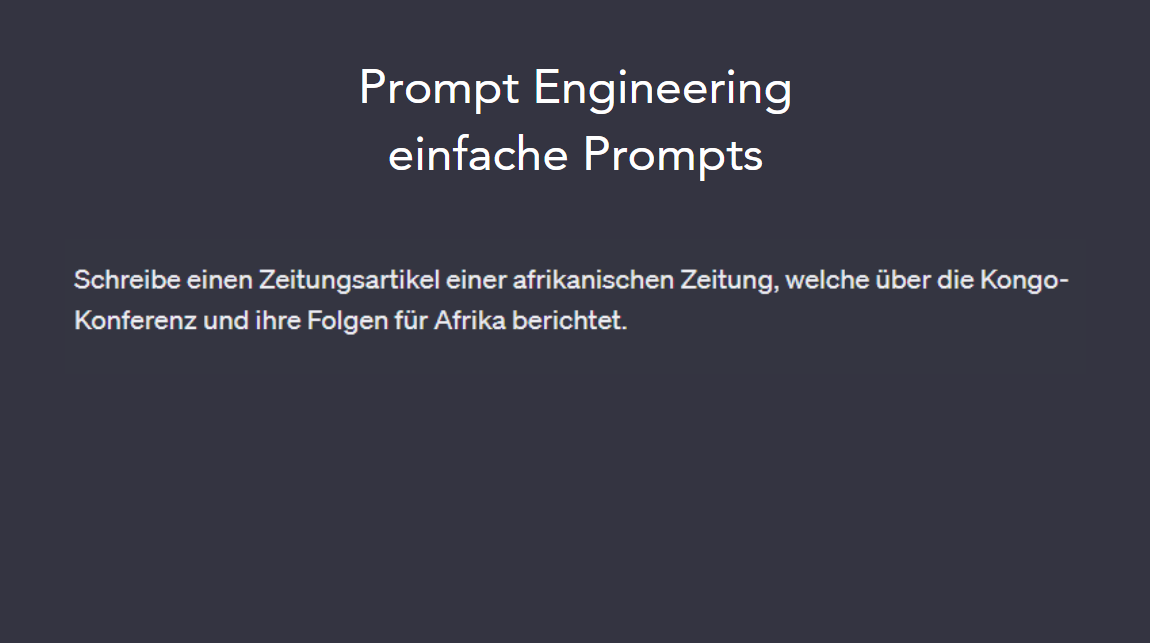 Prompt Engineering
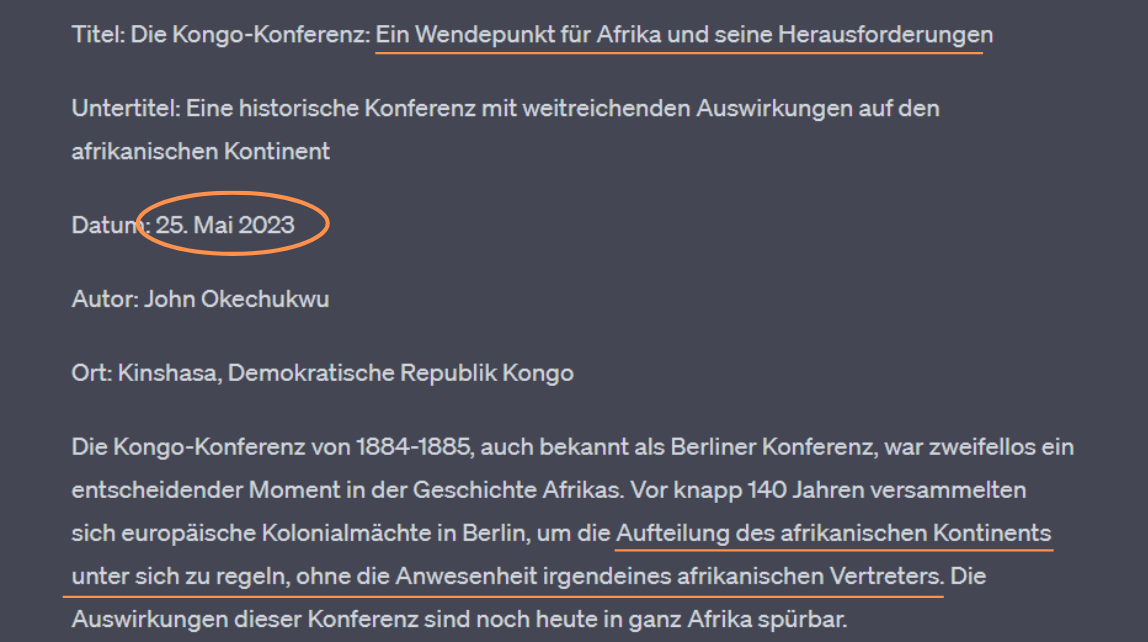 Prompt Engineering
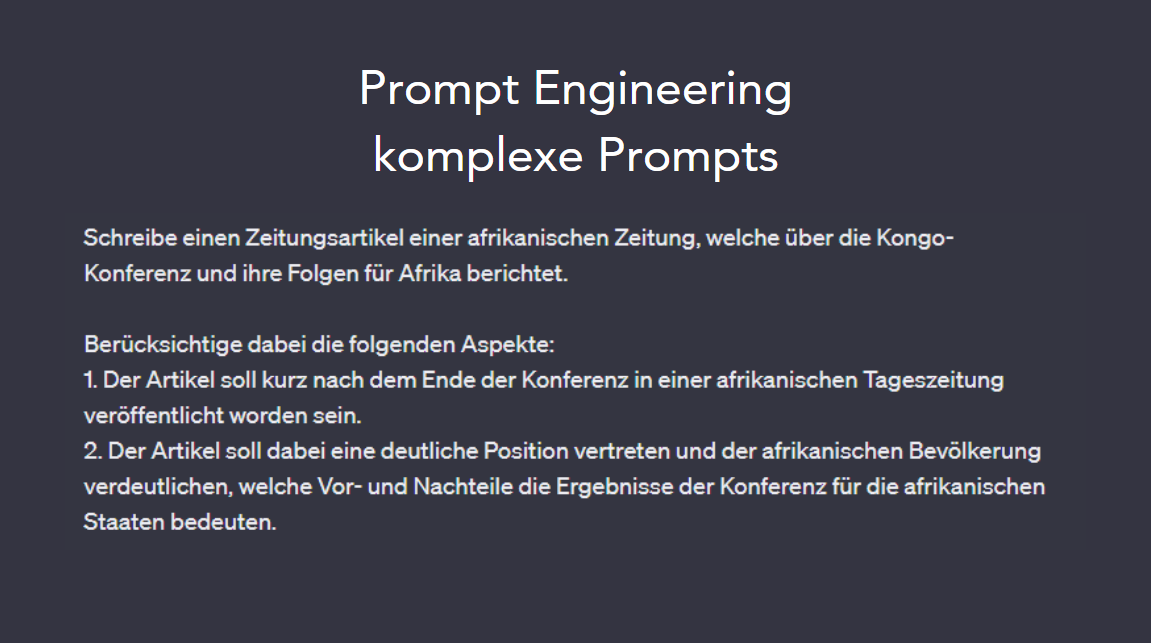 Prompt Engineering
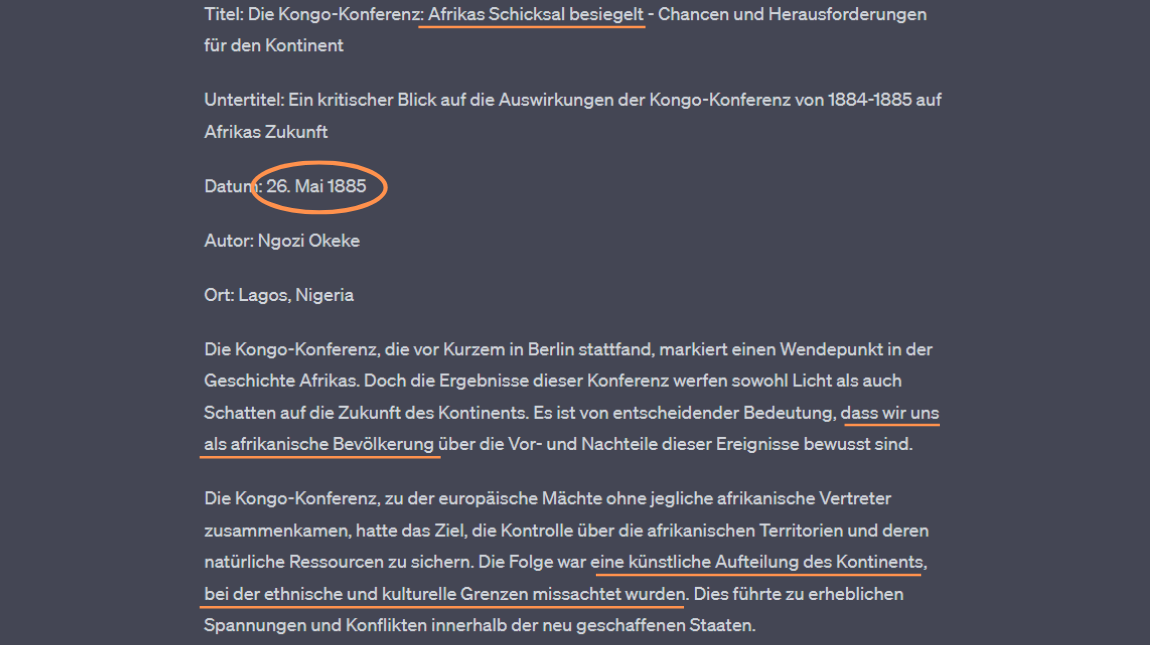 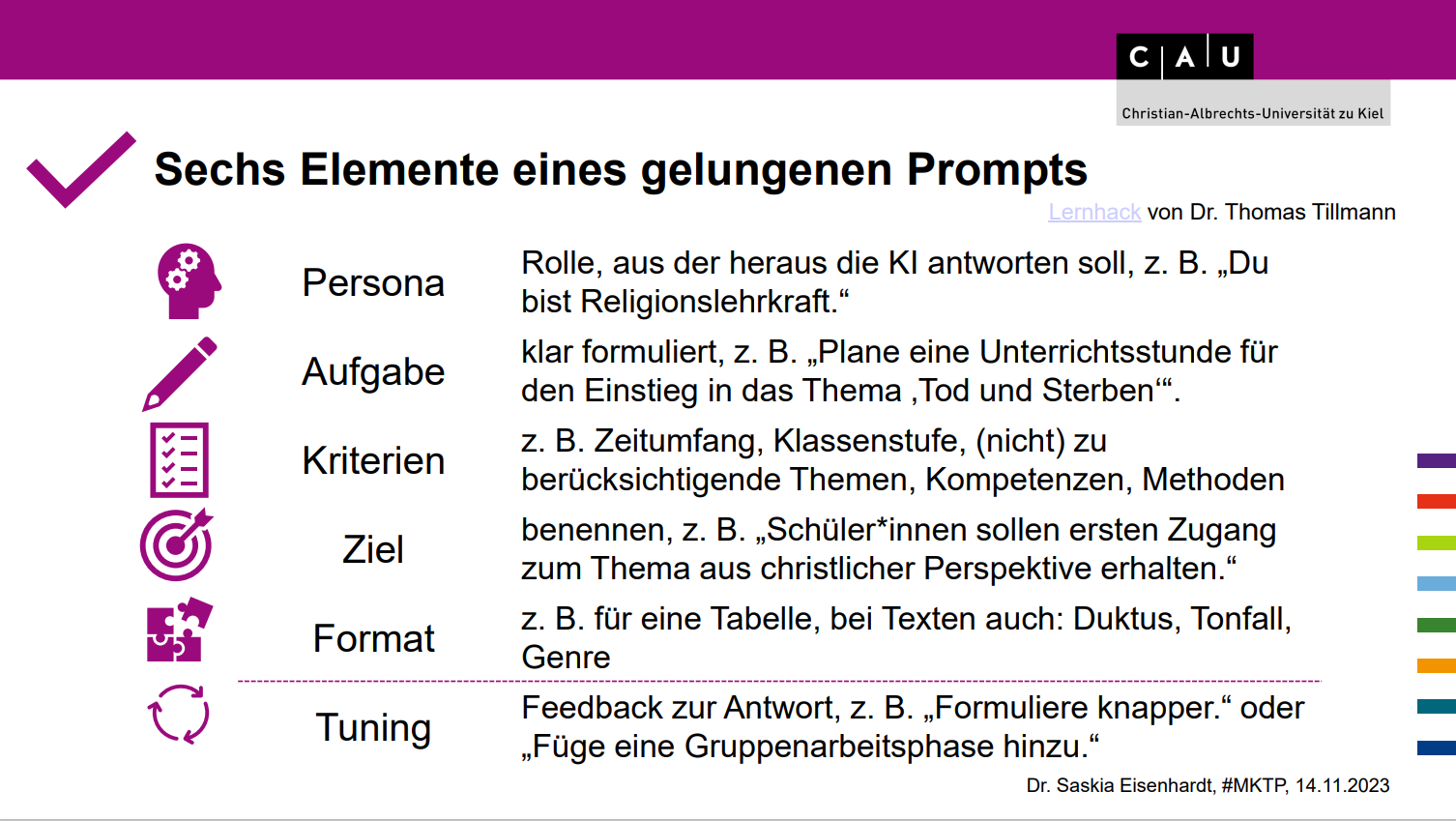 3. Prüfen mit und trotz KI
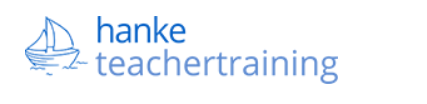 Herausforderungen fürs Prüfen
Tools sind  gekommen, um zu  bleiben
Es wird KI-Tools für  alles geben
Nutzung nicht  rechtssicher  nachweisbar
KI-Tools oft nicht  datenschutzkonform
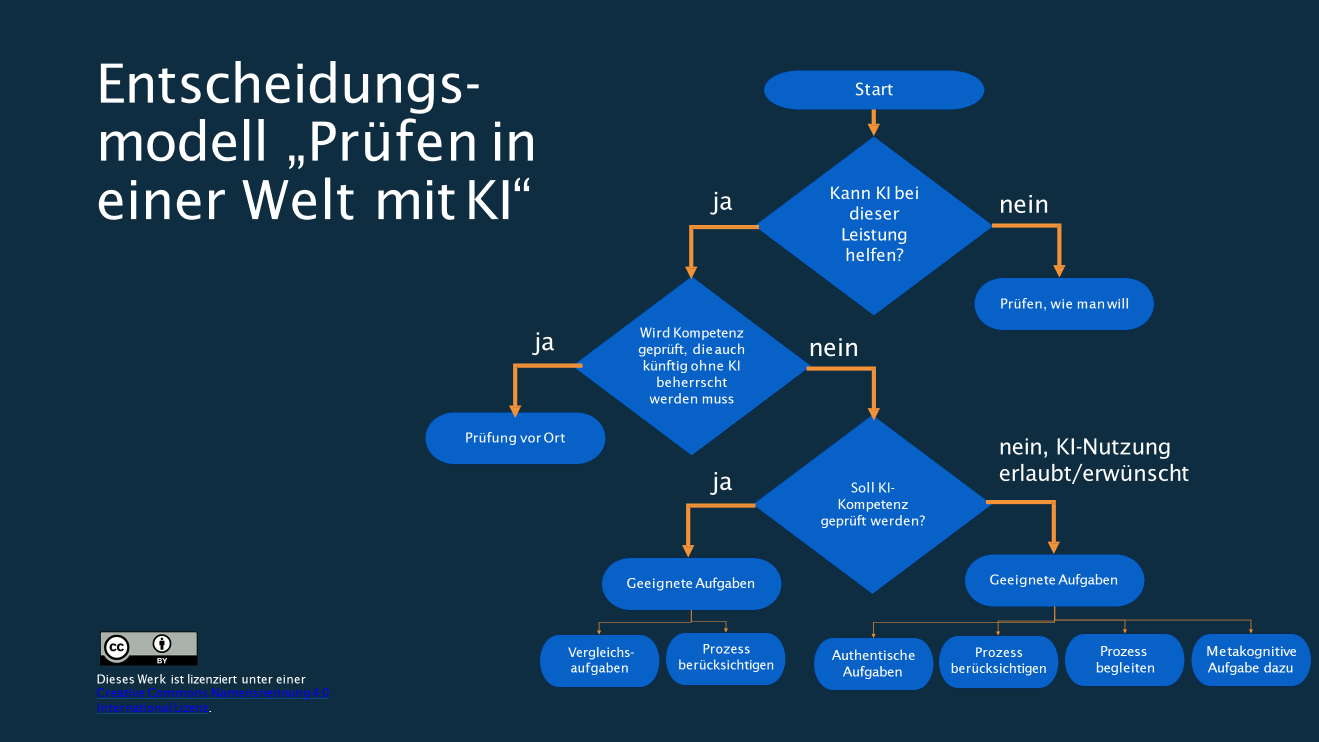 Prüfungen in Zeiten von KI
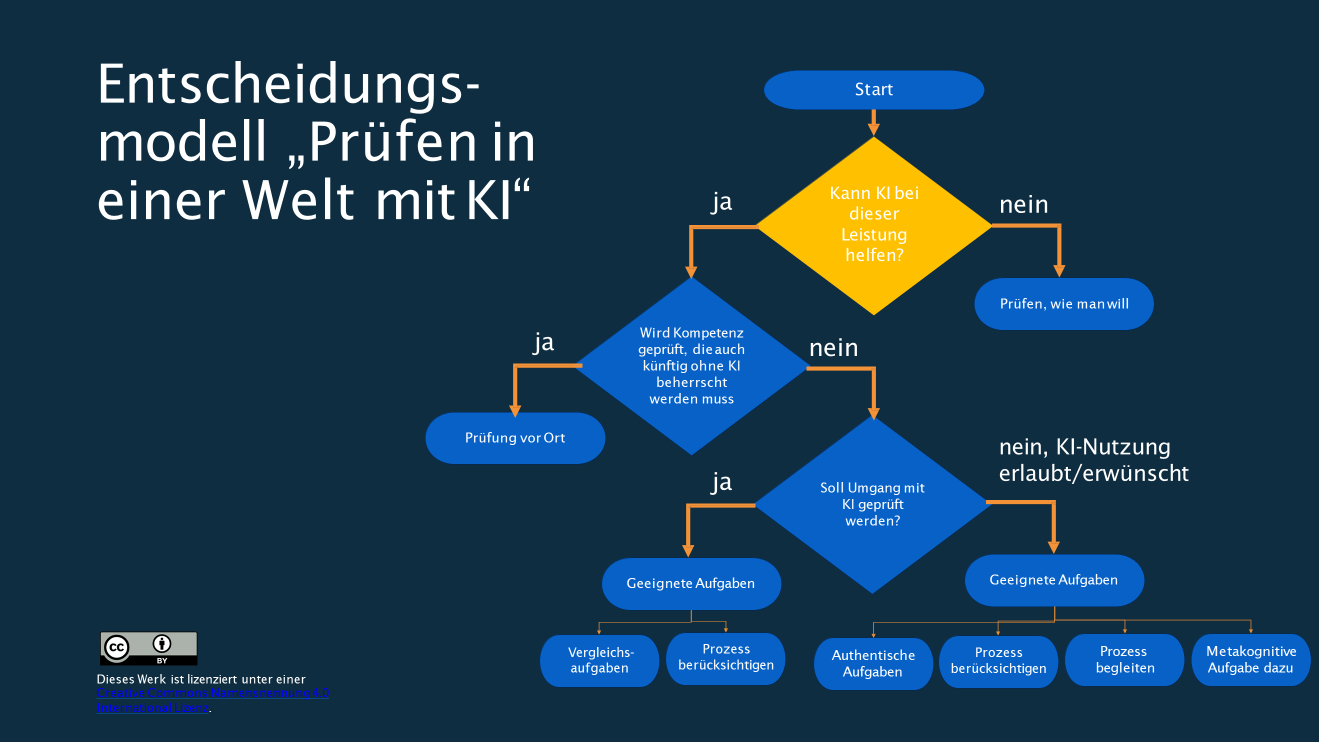 Prüfungen in Zeiten von KI
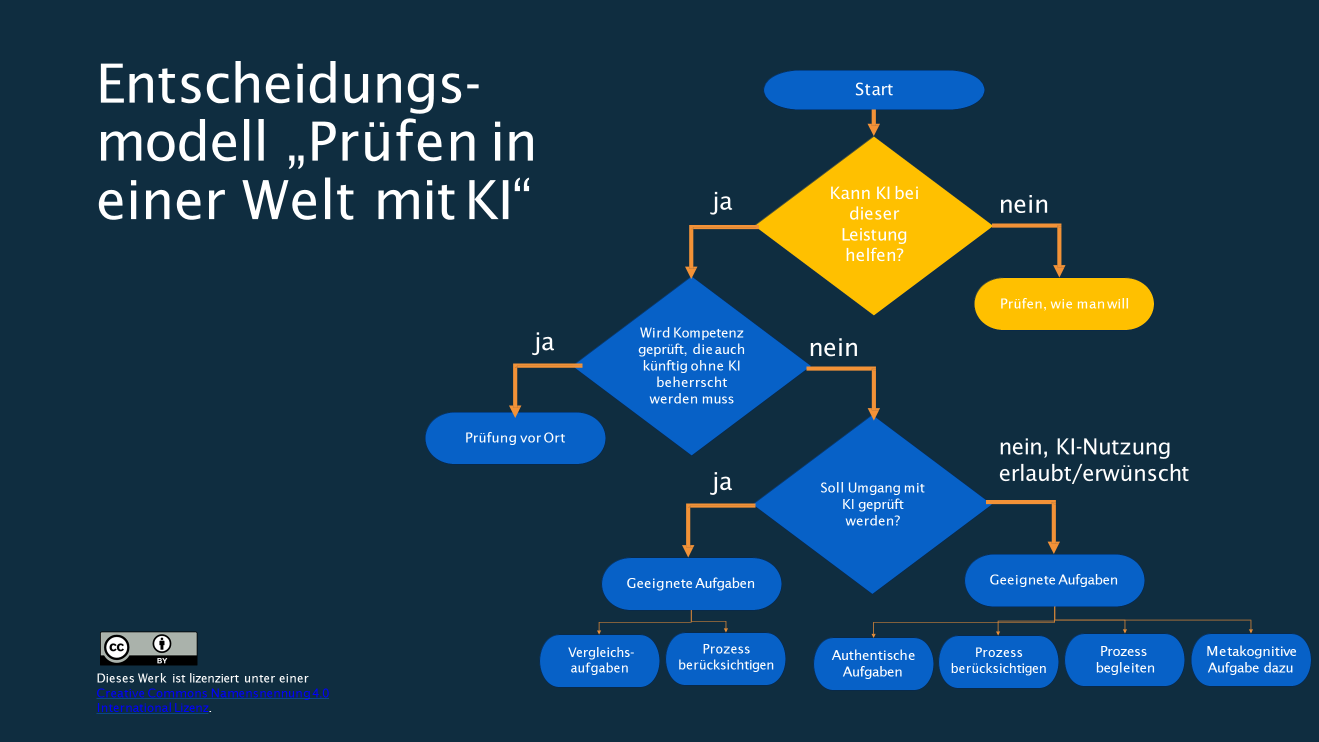 Prüfungen in Zeiten von KI
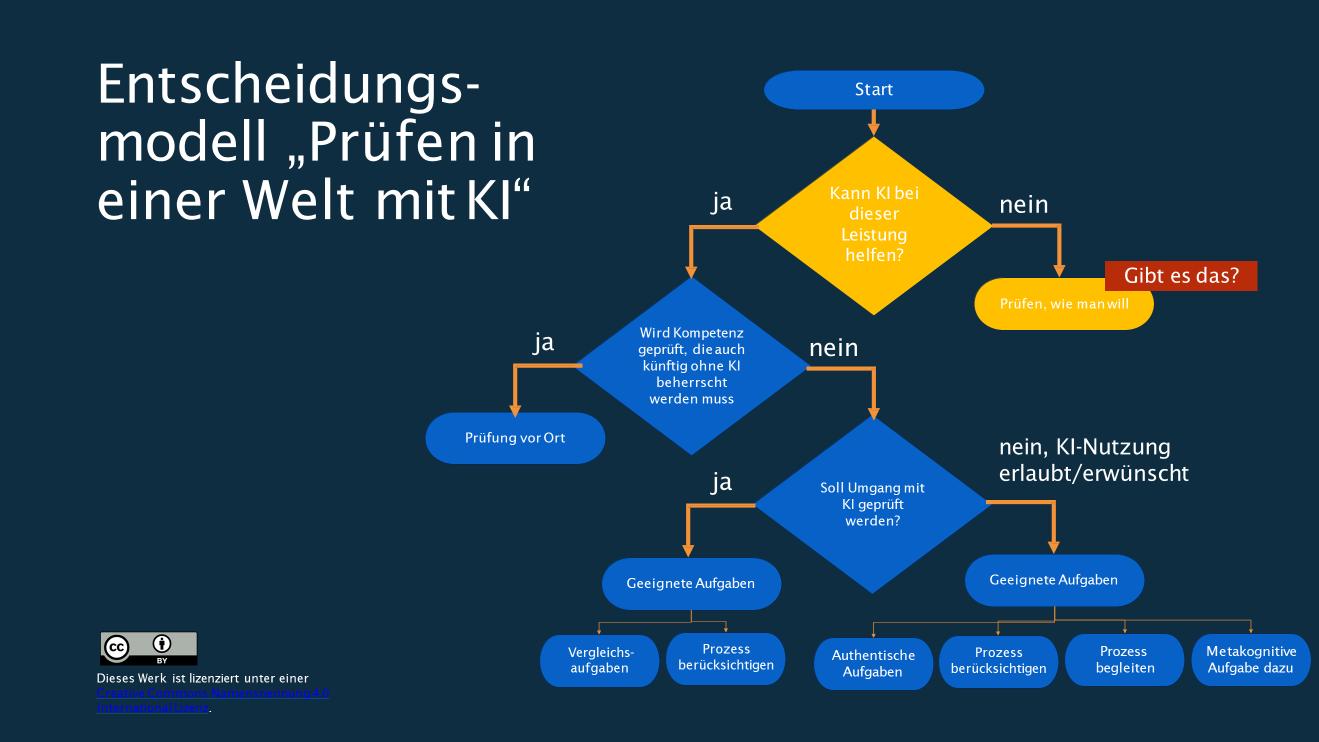 Prüfungen in Zeiten von KI
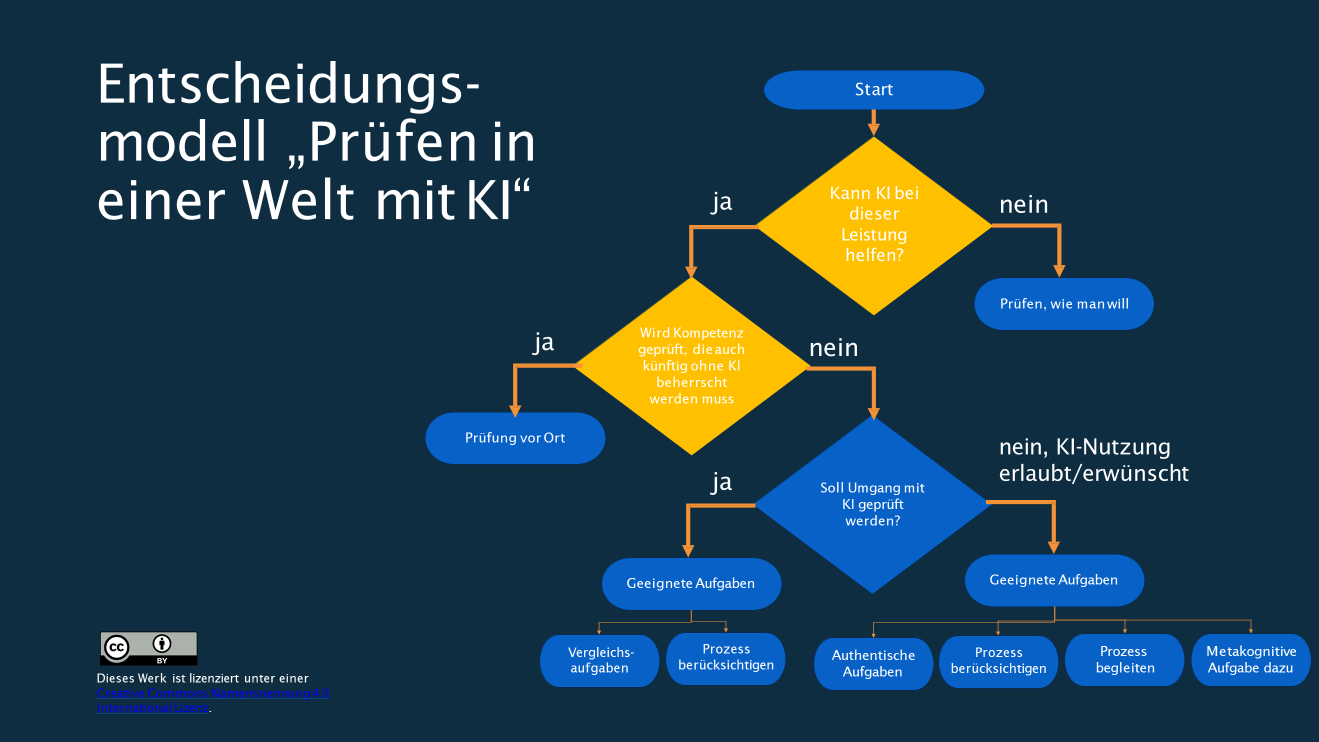 Prüfungen in Zeiten von KI
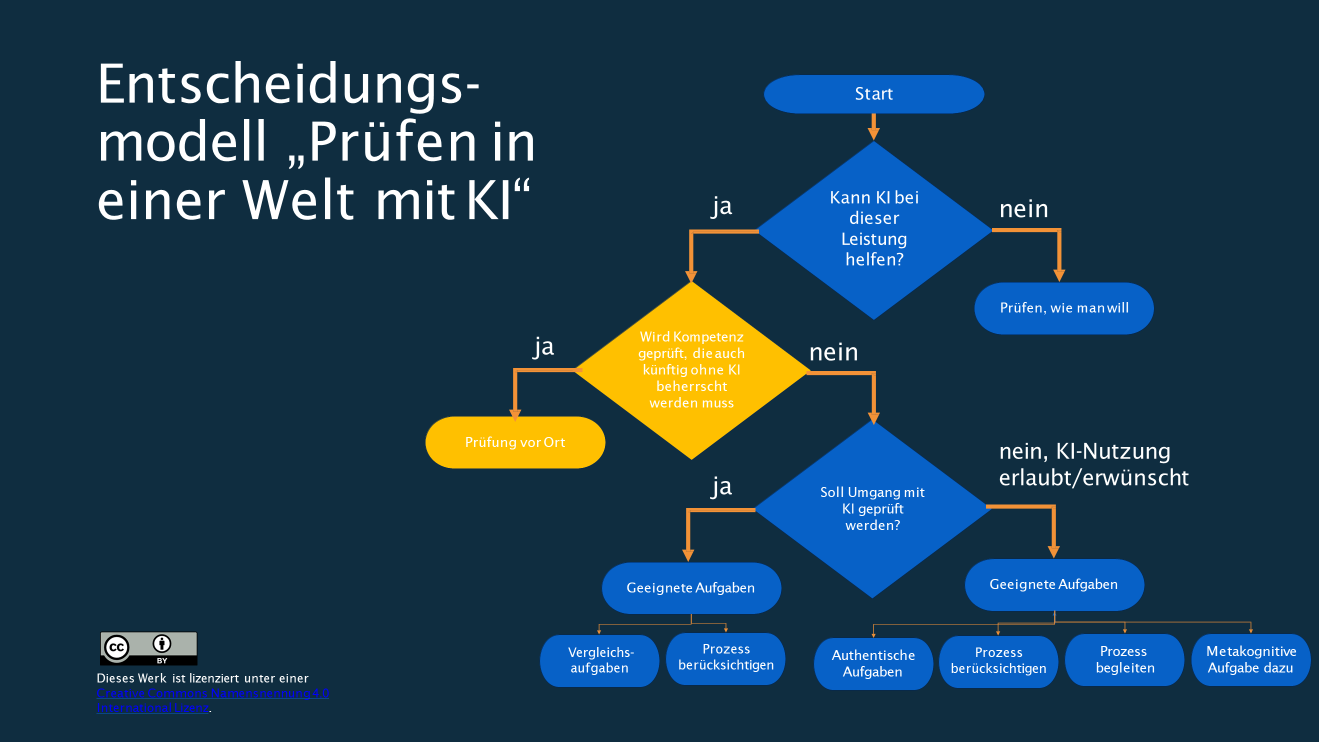 Prüfungen in Zeiten von KI
Prüfung vor Ort (Prüfen trotz KI)
Prüfung von indiv.  Schreibkompetenz
Essay vor Ort, Inhalt zu  Hause vorbereitet
Prüfung anderer Fähigkeiten,  Fertigkeiten
Prüfung von Wissen
Aufgabe
Klausur
Mündliche Prüfung
Mündliche Prüfung
Rapid prototyping

Rollenspiel, Simulation
Entscheidungs-  modell „Prüfen in  einer Welt mit KI“
Start
Kann KI bei  dieser  Leistung  helfen?
ja
nein
Prüfen, wie man will
Wird Kompetenz  geprüft, die auch  künftig ohne KI  beherrscht  werden muss
ja
nein
Prüfung vor Ort
nein, KI-Nutzung  erlaubt/erwünscht
ja
Soll Umgang mit  KI geprüft  werden?
Geeignete Aufgaben
Geeignete Aufgaben
Prozess  berücksichtigen
Prozess  begleiten
Metakognitive  Aufgabe dazu
Vergleichs-
aufgaben
Prozess  berücksichtigen
Authentische  Aufgaben
Dieses Werk ist lizenziert unter einer
Creative Commons Namensnennung 4.0  International Lizenz.
Entscheidungs-  modell „Prüfen in  einer Welt mit KI“
Start
Kann KI bei  dieser  Leistung  helfen?
ja
nein
Prüfen, wie man will
Wird Kompetenz  geprüft, die auch  künftig ohne KI  beherrscht  werden muss
ja
nein
Prüfung vor Ort
nein, KI-Nutzung  erlaubt/erwünscht
ja
Soll Umgang mit  KI geprüft  werden?
Geeignete Aufgaben
Geeignete Aufgaben
Prozess  berücksichtigen
Prozess  begleiten
Metakognitive  Aufgabe dazu
Vergleichs-
aufgaben
Prozess  berücksichtigen
Authentische  Aufgaben
Dieses Werk ist lizenziert unter einer
Creative Commons Namensnennung 4.0  International Lizenz.
Entscheidungs-  modell „Prüfen in  einer Welt mit KI“
Start
Kann KI bei  dieser  Leistung  helfen?
ja
nein
Prüfen, wie man will
Wird Kompetenz  geprüft, die auch  künftig ohne KI  beherrscht  werden muss
ja
nein
Prüfung vor Ort
nein, KI-Nutzung  erlaubt/erwünscht
ja
Soll Umgang mit  KI geprüft  werden?
Geeignete Aufgaben
Geeignete Aufgaben
Prozess
Prozess
Metakognitive
Vergleichs-
Prozess
Authentische
berücksichtigen
begleiten
Aufgabe dazu
aufgaben
berücksichtigen
Aufgaben
Dieses Werk ist lizenziert unter einer  Creative Commons Namensnennung 4.0  International Lizenz.
Entscheidungs-  modell „Prüfen in  einer Welt mit KI“
Start
Kann KI bei  dieser  Leistung  helfen?
ja
nein
Prüfen, wie man will
Wird Kompetenz  geprüft, die auch  künftig ohne KI  beherrscht  werden muss
ja
nein
Prüfung vor Ort
nein, KI-Nutzung  erlaubt/erwünscht
ja
Soll Umgang mit  KI geprüft  werden?
Geeignete Aufgaben
Geeignete Aufgaben
KI-Kompetenz wird  mitgeprüft.
Fair, wenn nicht gelehrt?
Prozess	Prozess
berücksichtigen	begleiten
Prozess
Metakognitive
Vergleichs-
Authentische
berücksichtigen
Aufgabe dazu
aufgaben
Aufgaben
Dieses Werk ist lizenziert unter einer  Creative Commons Namensnennung 4.0  International Lizenz.
Entscheidungs-  modell „Prüfen in  einer Welt mit KI“
Start
Kann KI bei  dieser  Leistung  helfen?
ja
nein
Prüfen, wie man will
Wird Kompetenz  geprüft, die auch  künftig ohne KI  beherrscht  werden muss
ja
nein
Prüfung vor Ort
nein, KI-Nutzung  erlaubt/erwünscht
ja
Soll KI-  Kompetenz  geprüft werden?
Geeignete Aufgaben
Geeignete Aufgaben
Prozess
Prozess
Metakognitive
Vergleichs-
Prozess
Authentische
berücksichtigen
begleiten
Aufgabe dazu
aufgaben
berücksichtigen
Aufgaben
Dieses Werk ist lizenziert unter einer  Creative Commons Namensnennung 4.0  International Lizenz.
Denkanstöße: Prüfen mit KI
Prüfungsaufgaben, die KI-Nutzung erlauben/erwünschen
Authentische  Aufgaben
Prozess  berücksichtigen
Metakognitive  Aufgabe dazu
Prozess begleiten
Im Unterricht daran	mdl. Prüfung zu dazu  arbeiten lassen

Feedbackschleifen	Video/Text dazu
vorsehen	(Entscheidungen
begründen)


Mindmap dazu
(Forschungs-/  Praxis-) Projekt
Prozessdoku dazu
Abgabe im  Überarbeitungs-  modus
Fälle
Prozess-Portfolio  dazu (Entwürfe,  Varianten)
Produktentwicklung
Prüfungsaufgaben, die KI-Nutzung erlauben/erwünschen
Authentische  Aufgaben
Prozess  berücksichtigen
Metakognitive  Aufgabe dazu
Prozess begleiten
Im Unterricht daran	mdl. Prüfung zu dazu  arbeiten lassen

Feedbackschleifen	Video/Text dazu
vorsehen	(Entscheidungen
begründen)


Mindmap dazu
(Forschungs-/  Praxis-) Projekt
Prozessdoku dazu
Abgabe im  Überarbeitungs-  modus
Fälle
Prozess-Portfolio  dazu (Entwürfe,  Varianten)
Produktentwicklung
Beispiel Prozessreflexion
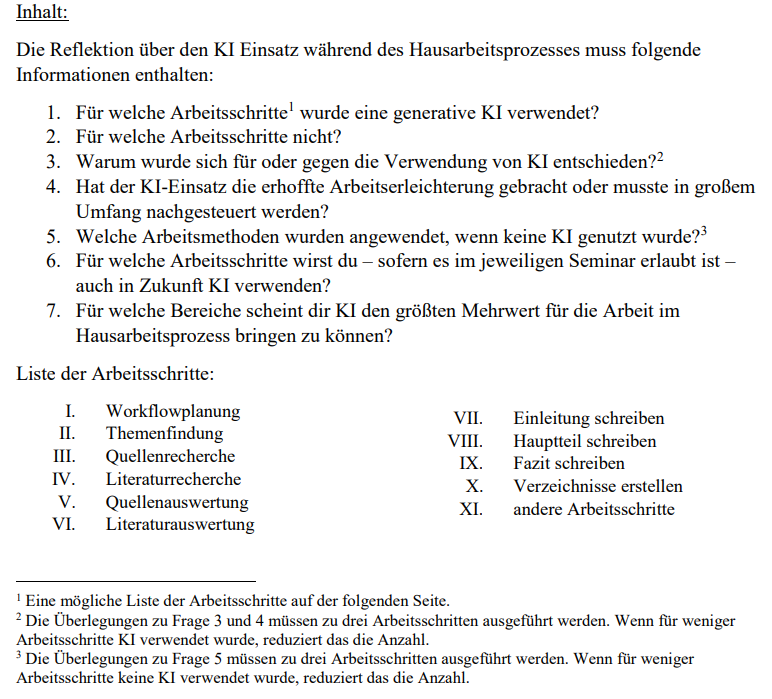 Beispiel Prozessdoku
Beispiel Bewertung einer Prozessdoku
Prüfungsaufgaben, die KI-Nutzung erlauben/erwünschen
Authentische  Aufgaben
Prozess  berücksichtigen
Metakognitive  Aufgabe dazu
Prozess begleiten
Im Unterricht daran	mdl. Prüfung zu dazu  arbeiten lassen

Feedbackschleifen	Video/Text dazu
vorsehen	(Entscheidungen
begründen)


Mindmap dazu
(Forschungs-/  Praxis-) Projekt
Prozessdoku dazu
Abgabe im  Überarbeitungs-  modus
Fälle
Prozess-Portfolio  dazu (Entwürfe,  Varianten)
Produktentwicklung
Hands-on
Lassen Sie die KI zu einem Thema, das Sie gut kennen, einen Text schreiben. 

Verbessern Sie diesen anschließend.
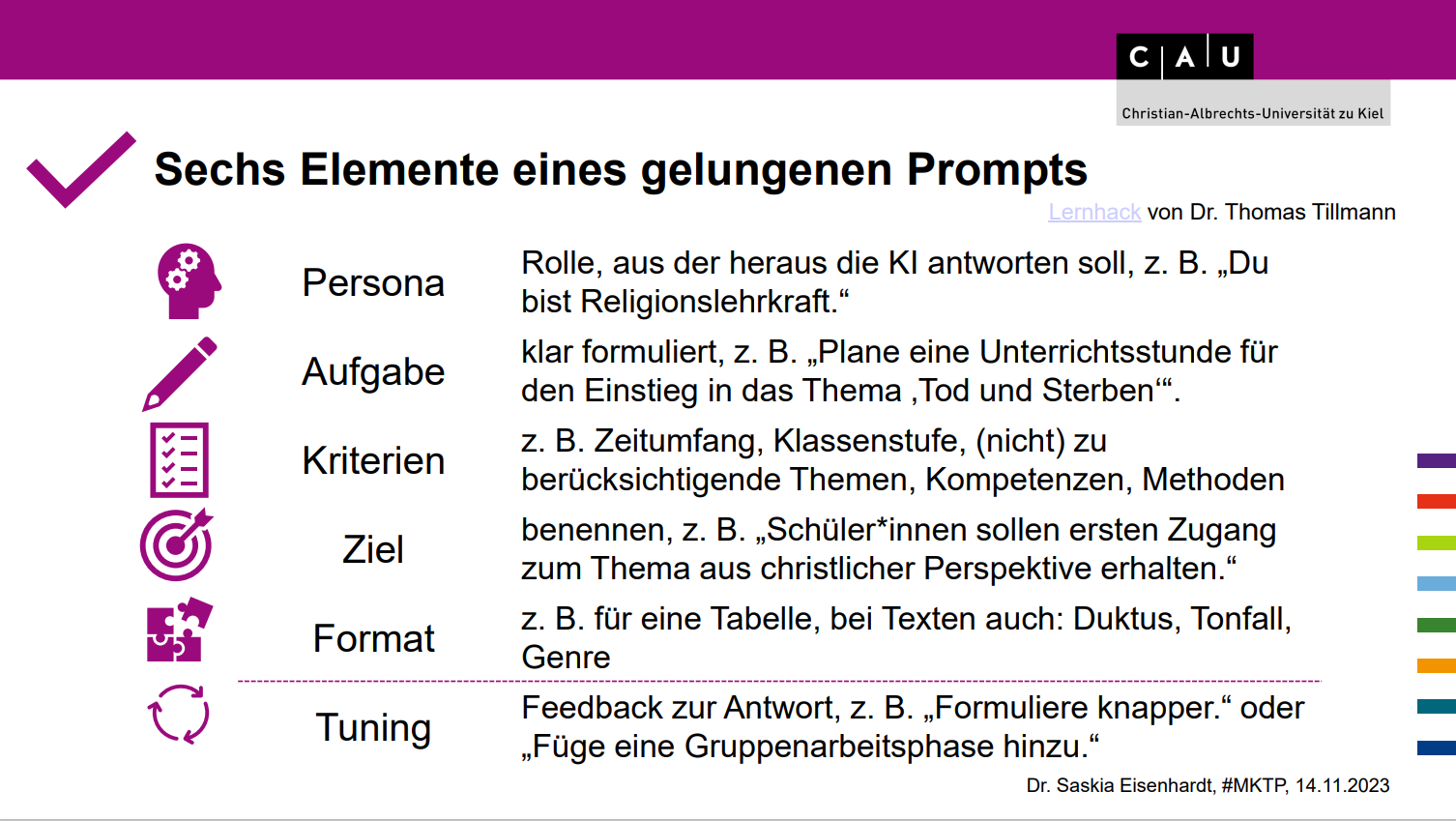 Prüfungsaufgaben, die KI-Nutzung erlauben/erwünschen
Authentische  Aufgaben
Prozess  berücksichtigen
Metakognitive  Aufgabe dazu
Prozess begleiten
Im Unterricht daran  arbeiten lassen
(Forschungs-/  Praxis-) Projekt
mdl. Prüfung zu dazu


Video/Text dazu  (Entscheidungen  begründen)


Mindmap dazu
Prozessdoku dazu
Abgabe im  Überarbeitungs-  modus
Feedbackschleifen  vorsehen
Fälle
Prozess-Portfolio  dazu (Entwürfe,
Produktentwicklung
Varianten)
Beispiel Reflexionsdoku
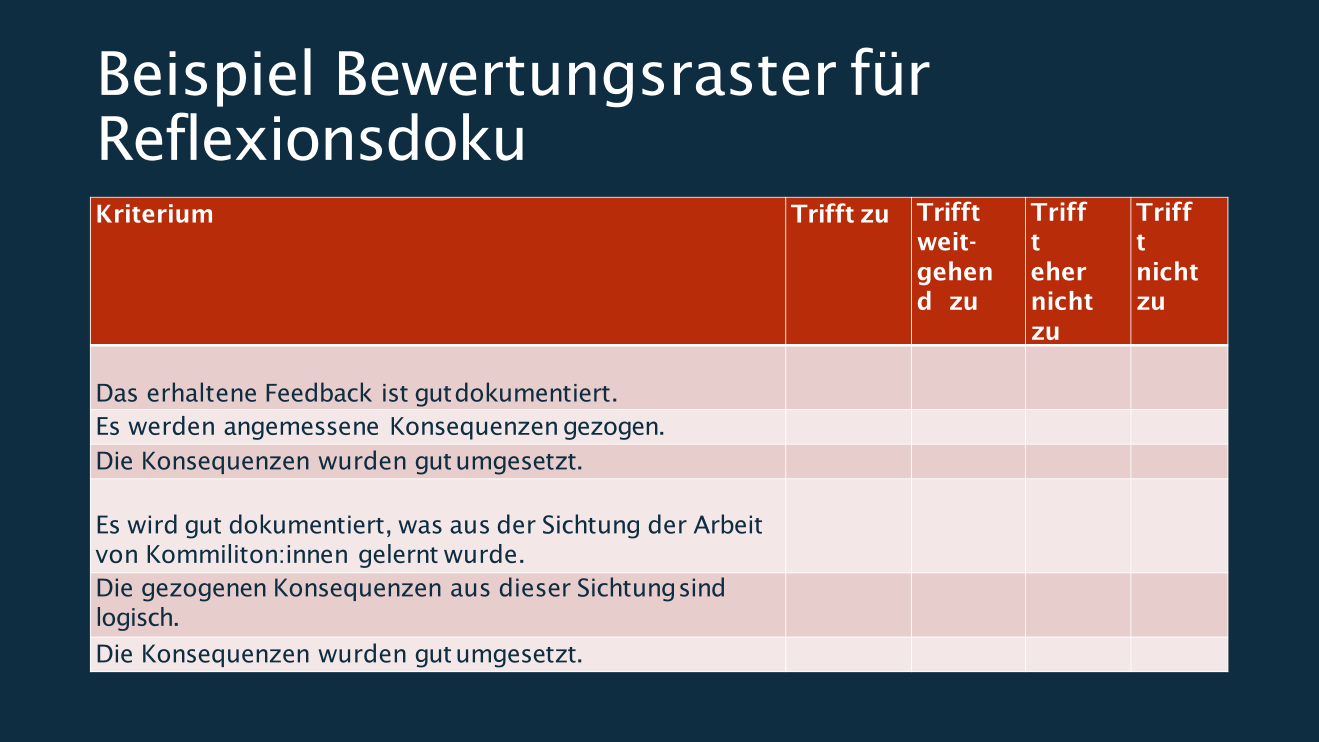 Prüfungen in Zeiten von KI
Prüfungsaufgaben, die KI-Nutzung erlauben/erwünschen
Authentische  Aufgaben
Prozess  berücksichtigen
Metakognitive  Aufgabe dazu
Prozess begleiten
Im Unterricht daran  arbeiten lassen
(Forschungs-/  Praxis-) Projekt
mdl. Prüfung zu dazu
Prozessdoku dazu
Abgabe im  Überarbeitungs-  modus
Video/Text dazu  (Entscheidungen  begründen)
Feedbackschleifen  vorsehen
Fälle
Prozess-Portfolio  dazu (Entwürfe,  Varianten)
Produktentwicklung
Mindmap dazu
Vgl. Anika Limburg (2023). Modul 4: KI-Schreibwerkzeuge beim  wissenschaftlichen Arbeiten. In: Sprachassistenzen als Chancen für die  Hochschullehre. KI-Campus. Abrufbar unter: https://ki-  campus.org/courses/sprachassistenzen-  hochschule?language_content_entity=de&locale=de
Aufgaben mit und trotz KI
KI als Hilfe für die Lehrkraft (in der Unterrichtsvorbereitung)
Aufgaben erstellen lassen von KI (Bild, LLM, Test)
Schnelle Differenzierung 
KI als Lernbegleiterin/Tutorin


KI- Einsatzmöglichkeiten in Lehr-Lernsituationen
Aufgaben, die man mit KI machen lassen kann (Bild, LLM)
Perspektivität
Überprüfungskompetenz
KI als Hilfe für die Lehrkraft
Texte differenzieren
aus bestehendem Material Klausurfragen erstellen
Unterricht planen
Material erstellen…

KI kann etwa 80% der Aufgabe sehr gut erledigen. Die letzten 20% (Korrektur, Prüfung & Feinschliff) liegen an uns.
Priming (Persona), Kontext/Kriterien (Klassenstufe, Fach; Heterogenität, Einheit) und KLEINSCHRITTIG arbeiten
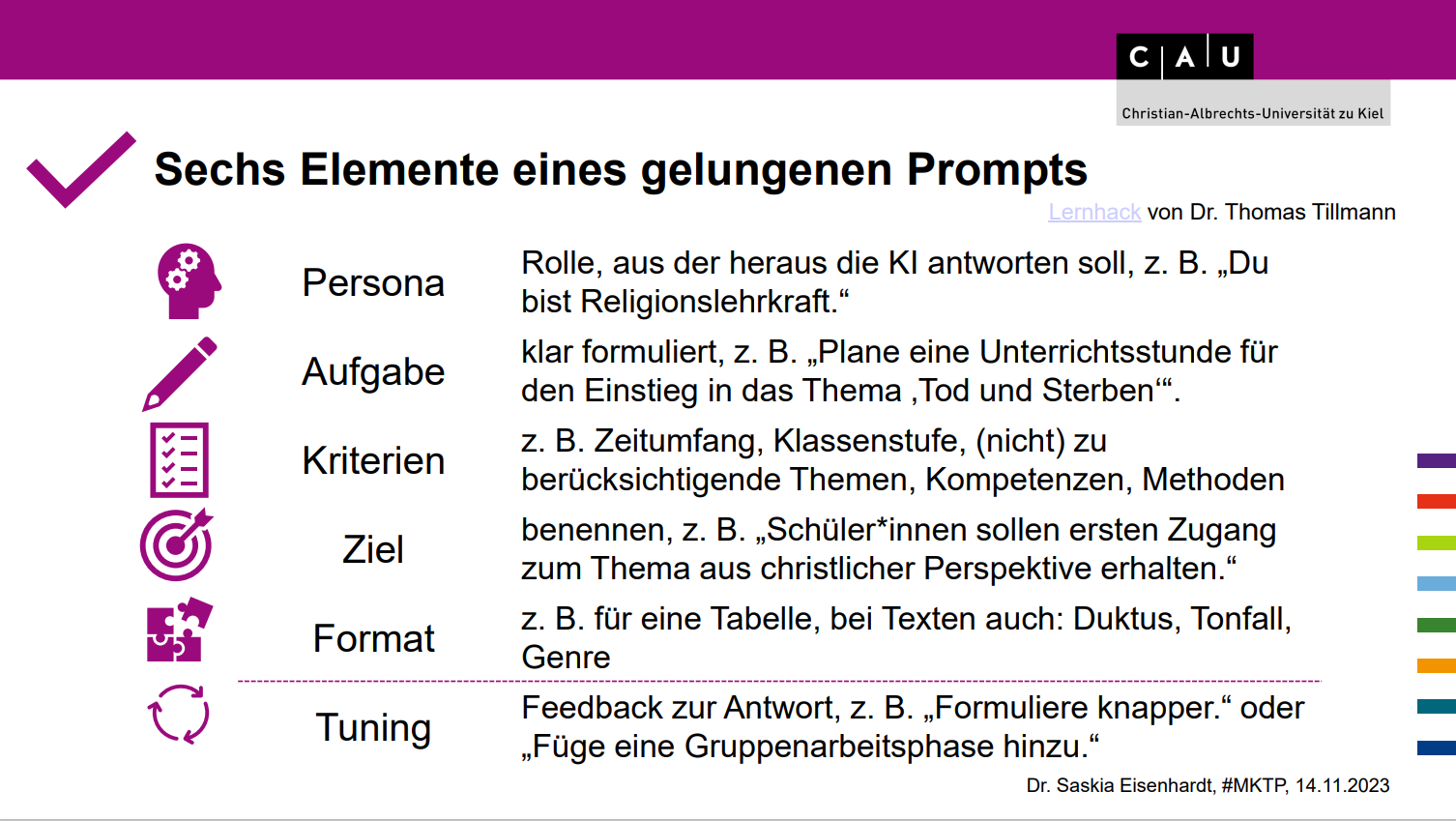 KI als Hilfe für die Lehrkraft
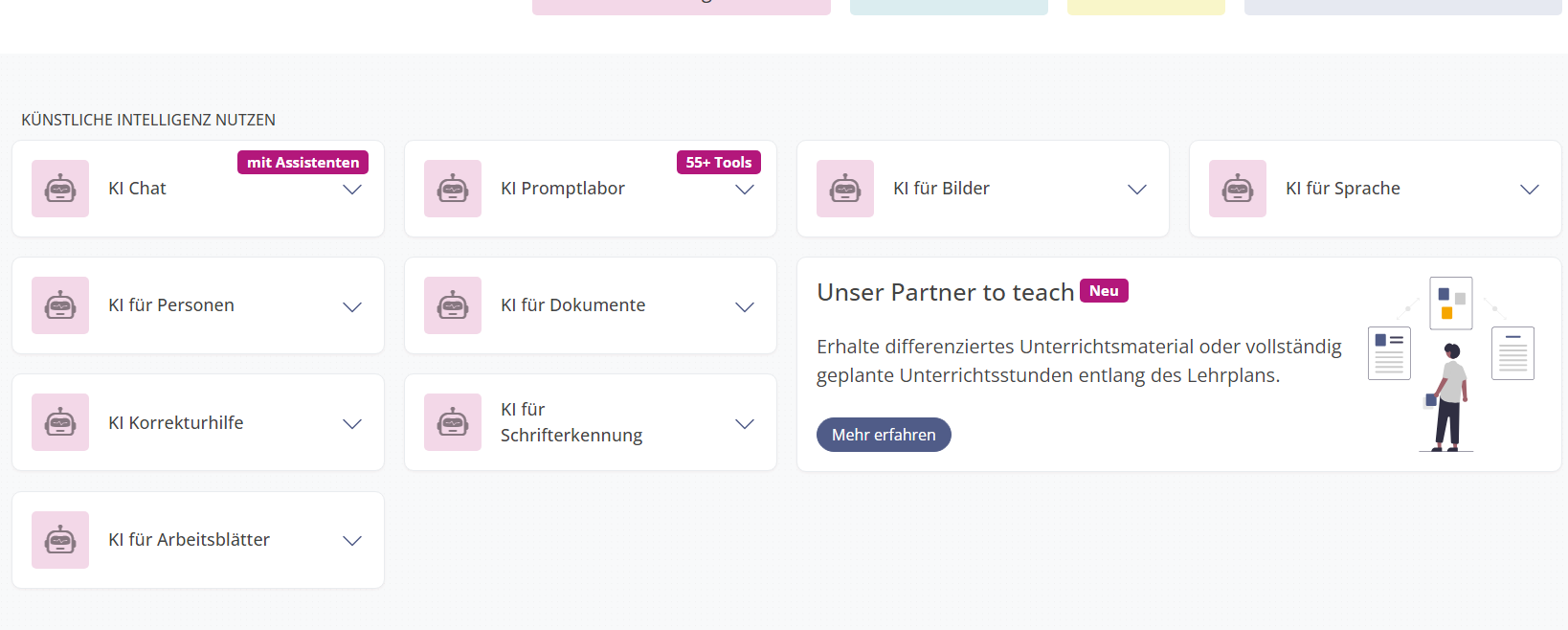 KI-Einsatzmöglichkeiten in Lehr-Lernsituationen
Erstellt mit Hilfe der KI einen eigenen Rap zu einem aktuellen Unterrichtsthema oder einer historischen Persönlichkeit.
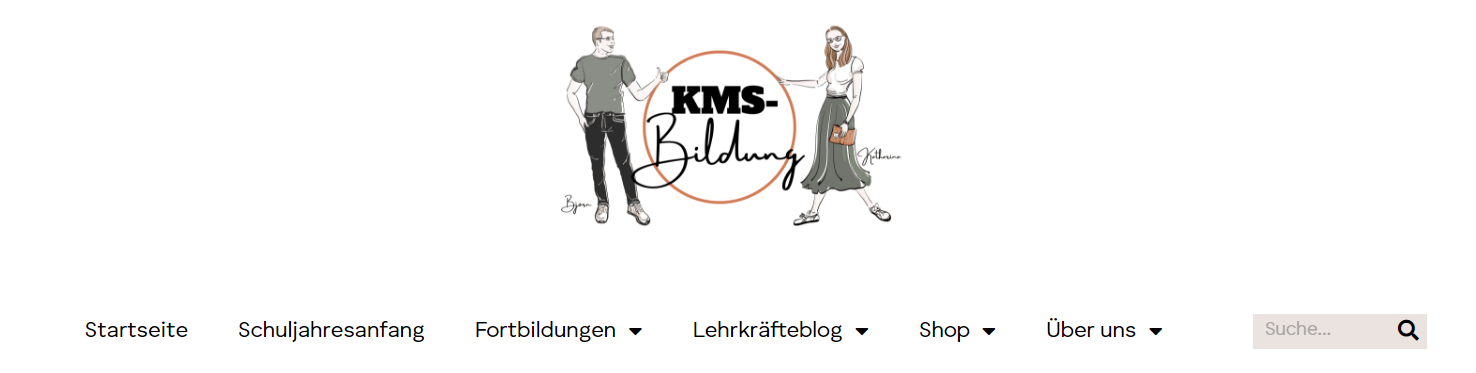 KI-Einsatzmöglichkeiten in Lehr-Lernsituationen
Erstellt mit Hilfe der KI einen eigenen Rap zu einem aktuellen Unterrichtsthema oder einer historischen Persönlichkeit.

Kreative Reflexionsaufgabe
SuS setzen sich reflektierend mit Inhalt und KI-Anwendung auseinander (Überprüfungskompetenz)
KI-Einsatzmöglichkeiten in Lehr-Lernsituationen
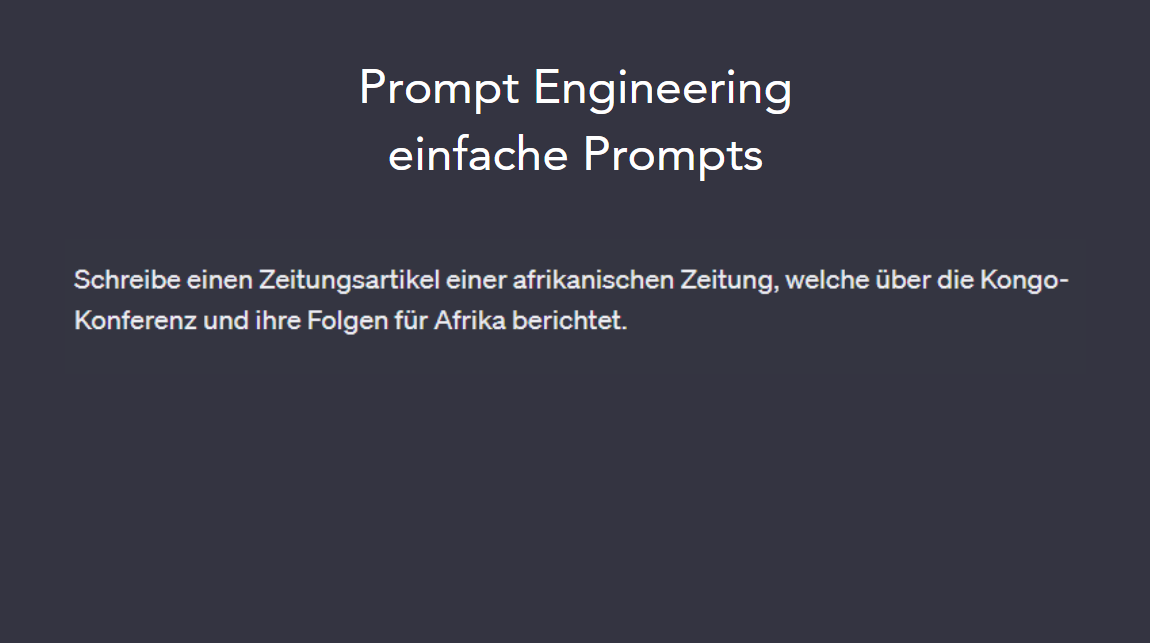 KI-Einsatzmöglichkeiten in Lehr-Lernsituationen
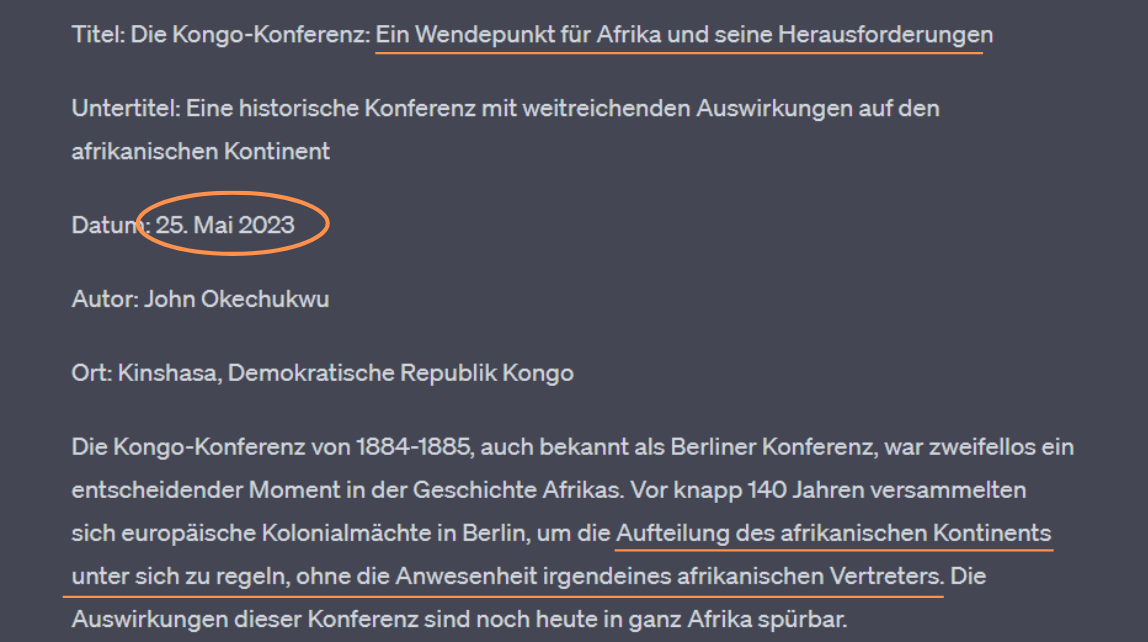 KI-Einsatzmöglichkeiten in Lehr-Lernsituationen
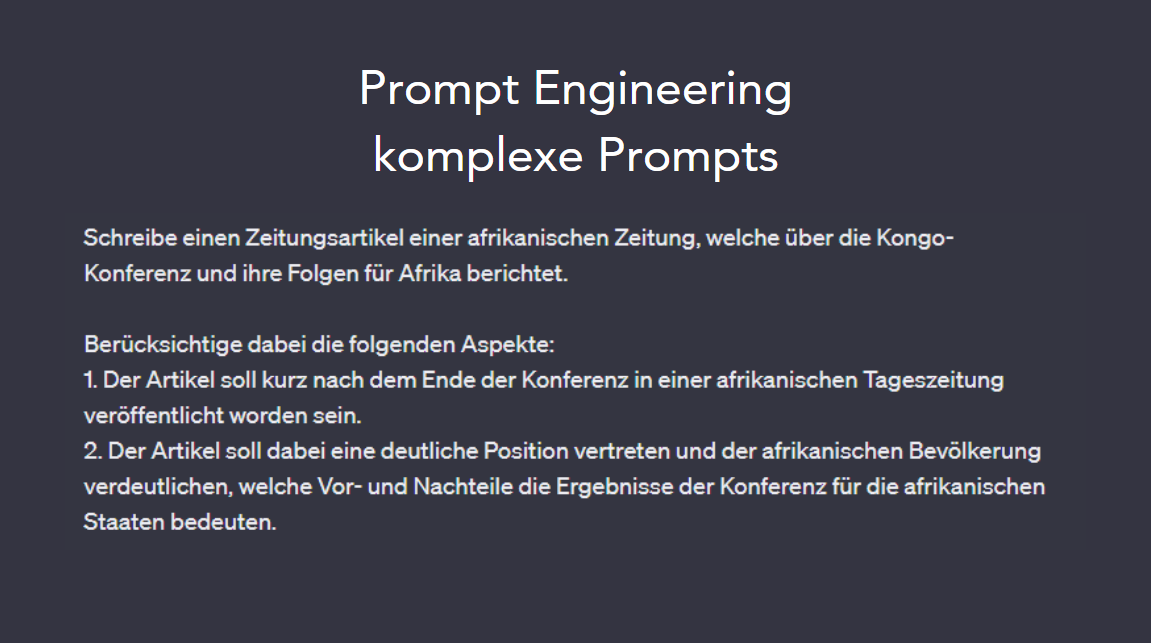 KI-Einsatzmöglichkeiten in Lehr-Lernsituationen
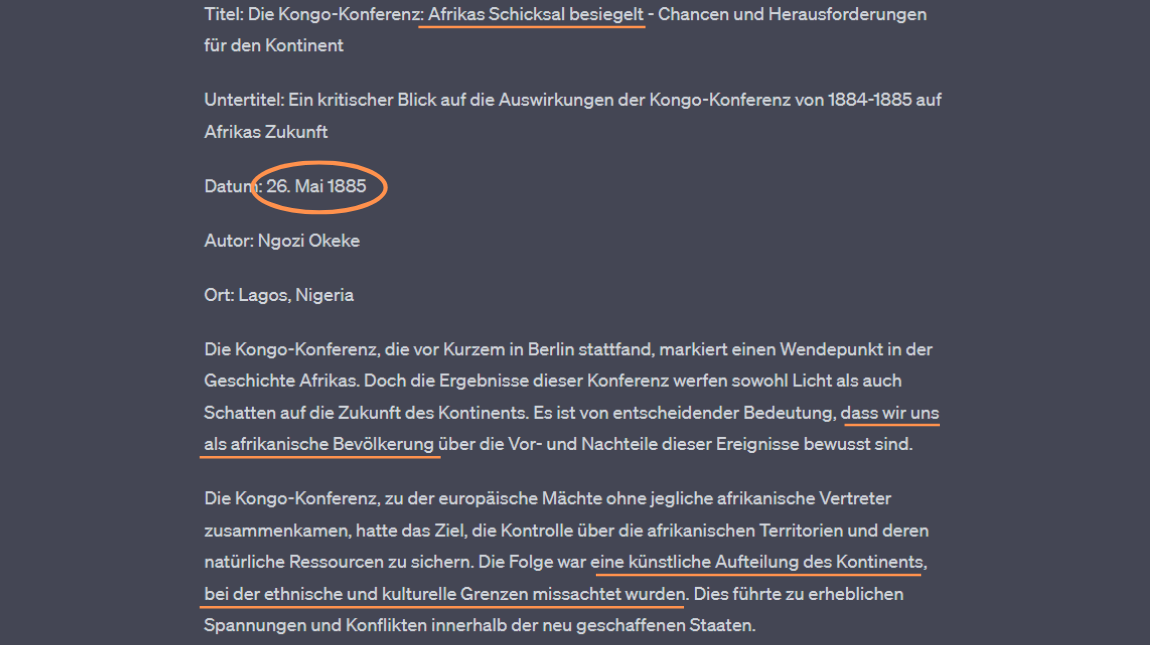 Anschließende Reflektion über Ergebnis der KI!
KI-Einsatzmöglichkeiten in Lehr-Lernsituationen
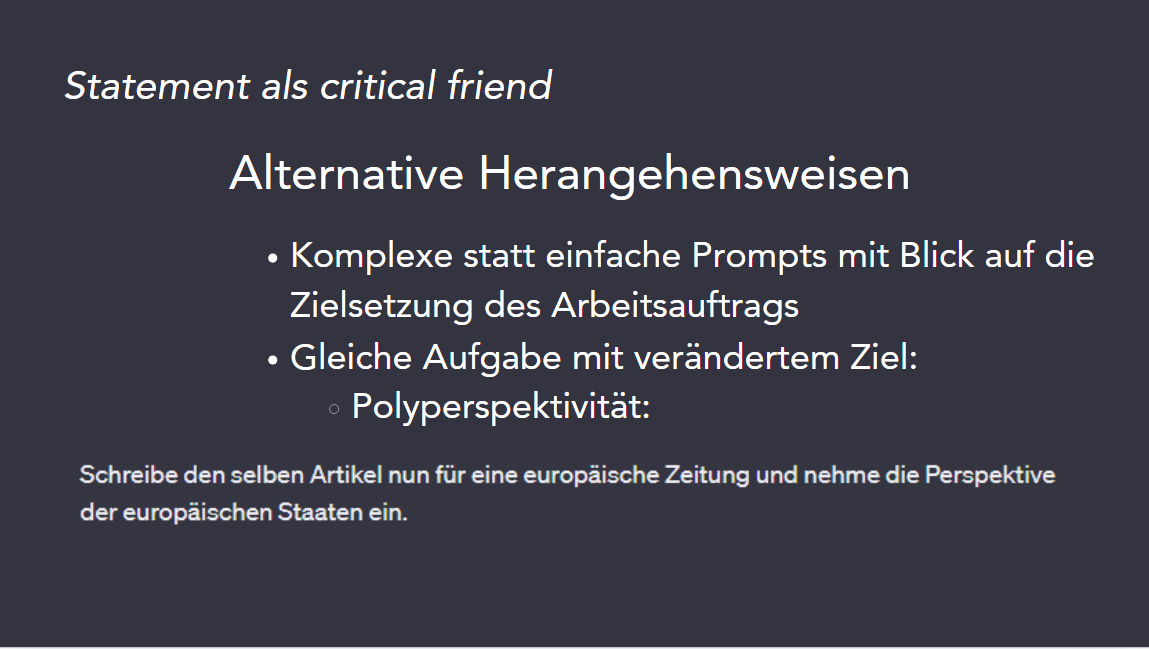 KI-Einsatzmöglichkeiten in Lehr-Lernsituationen
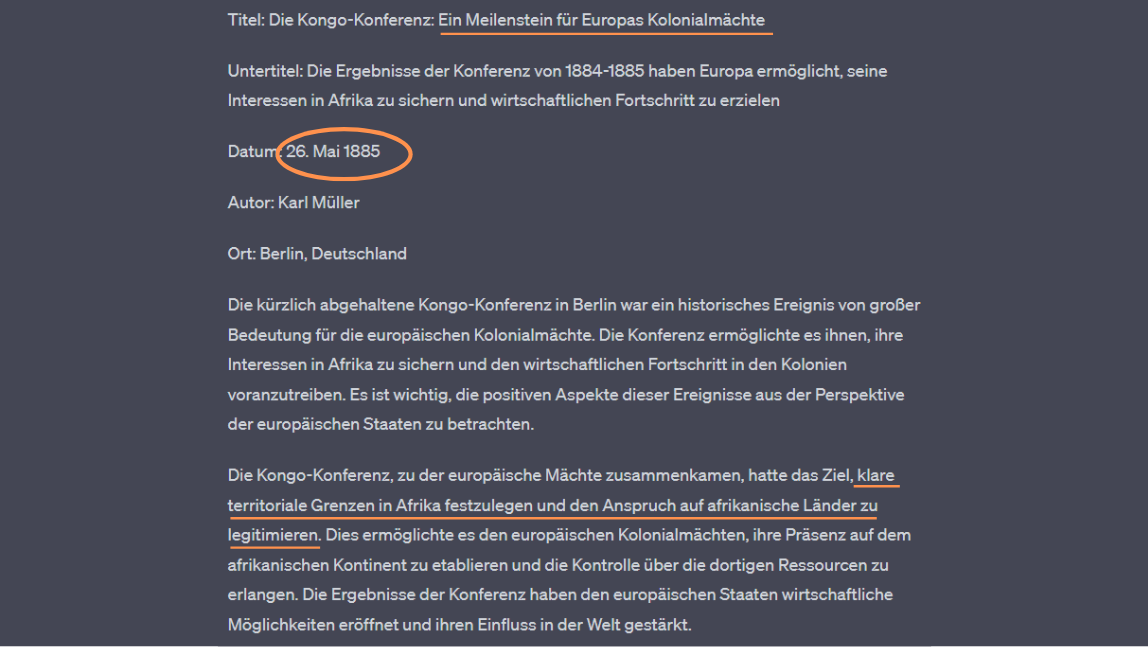 KI-Einsatzmöglichkeiten in Lehr-Lernsituationen
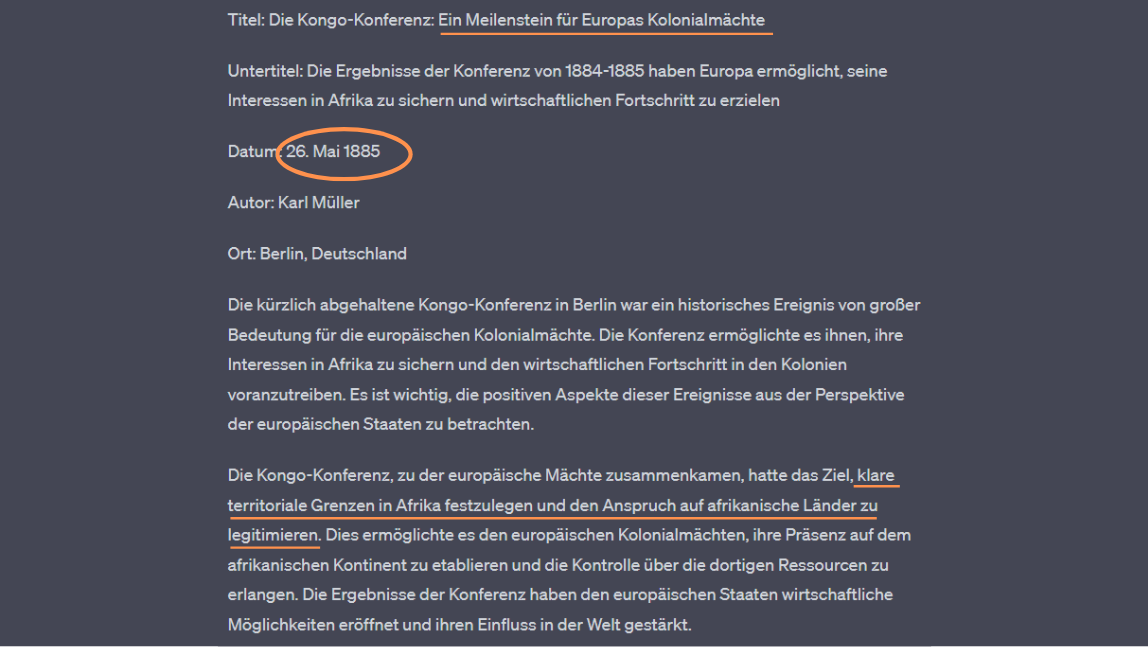 Anschließende Reflektion über Ergebnis der KI!
KI-Einsatzmöglichkeiten in Lehr-Lernsituationen – Bild-KI
Bildbeschreibung trainieren lassen

Aufgabe: 
Lasse dieses Bild von der KI möglichst originalgetreu nachbilden, indem du es, wie gelernt, beschreibst.
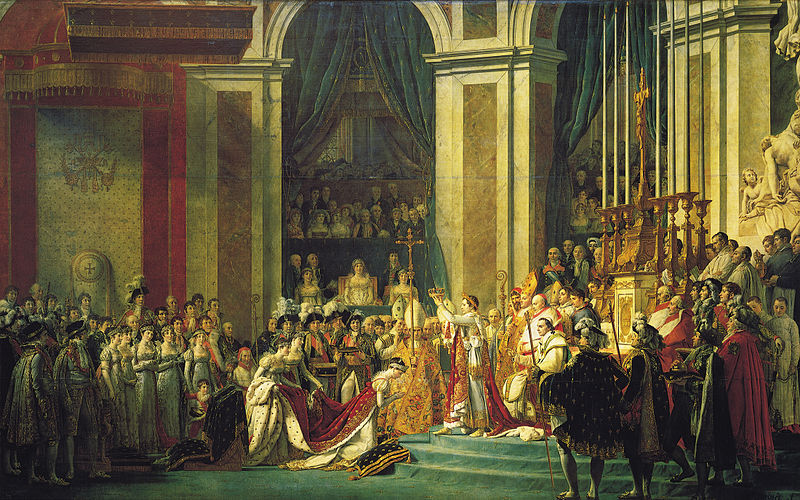 KI-Einsatzmöglichkeiten in Lehr-Lernsituationen – Bild-KI
Einstieg erleichtern

Prompt: 
Erstelle mir ein Bild zum Thema XY.
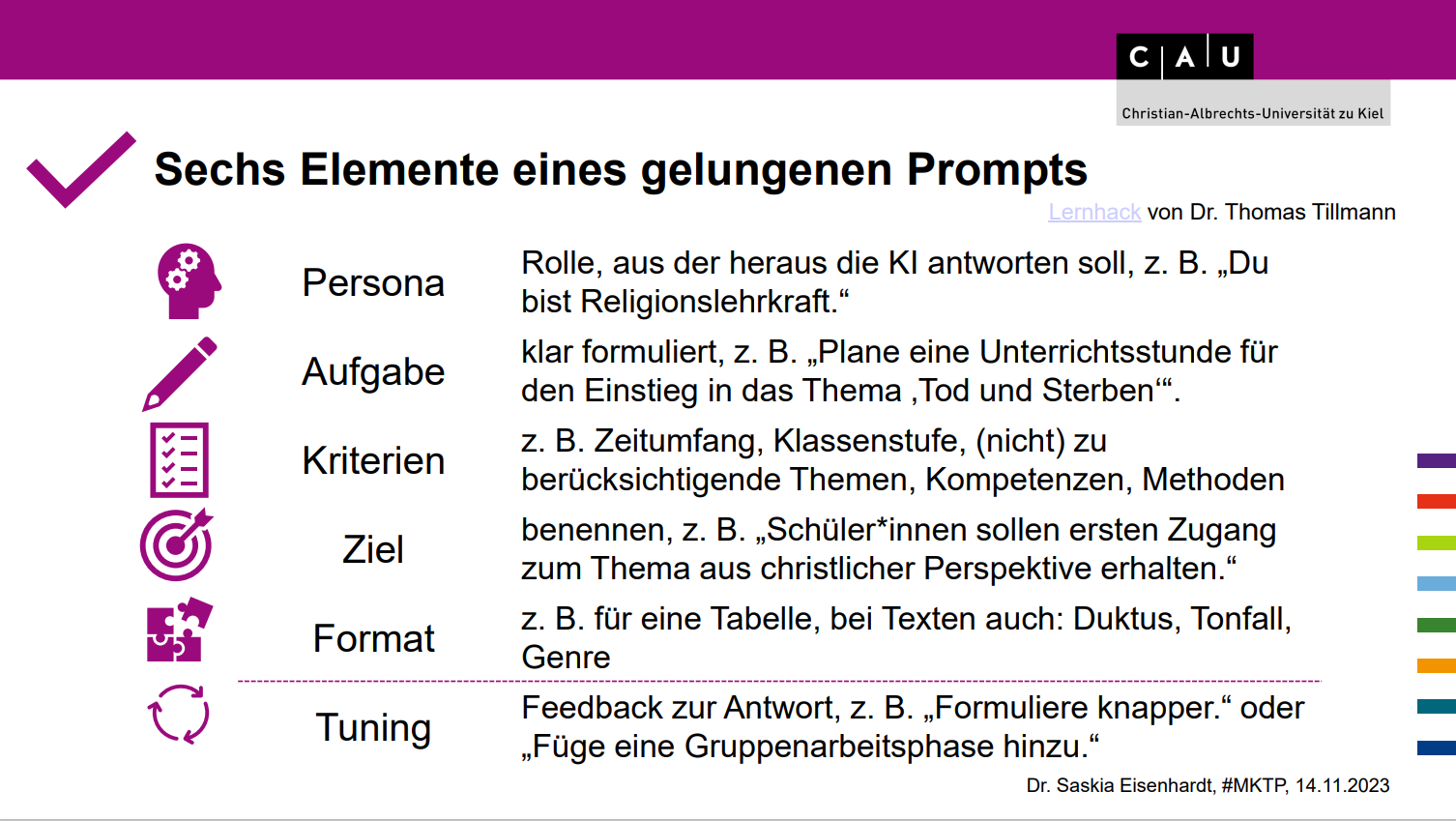 KI-Einsatzmöglichkeiten in Lehr-Lernsituationen – Bild-KI
Einstieg erleichtern

Prompt: 
Erstelle mir ein Bild zum Thema XY.


Ende der Stunde/Einheit:

Reflektion über Passgenauigkeit 
des Bildes.
Überprüfungskompetenz
Medienkompetenz
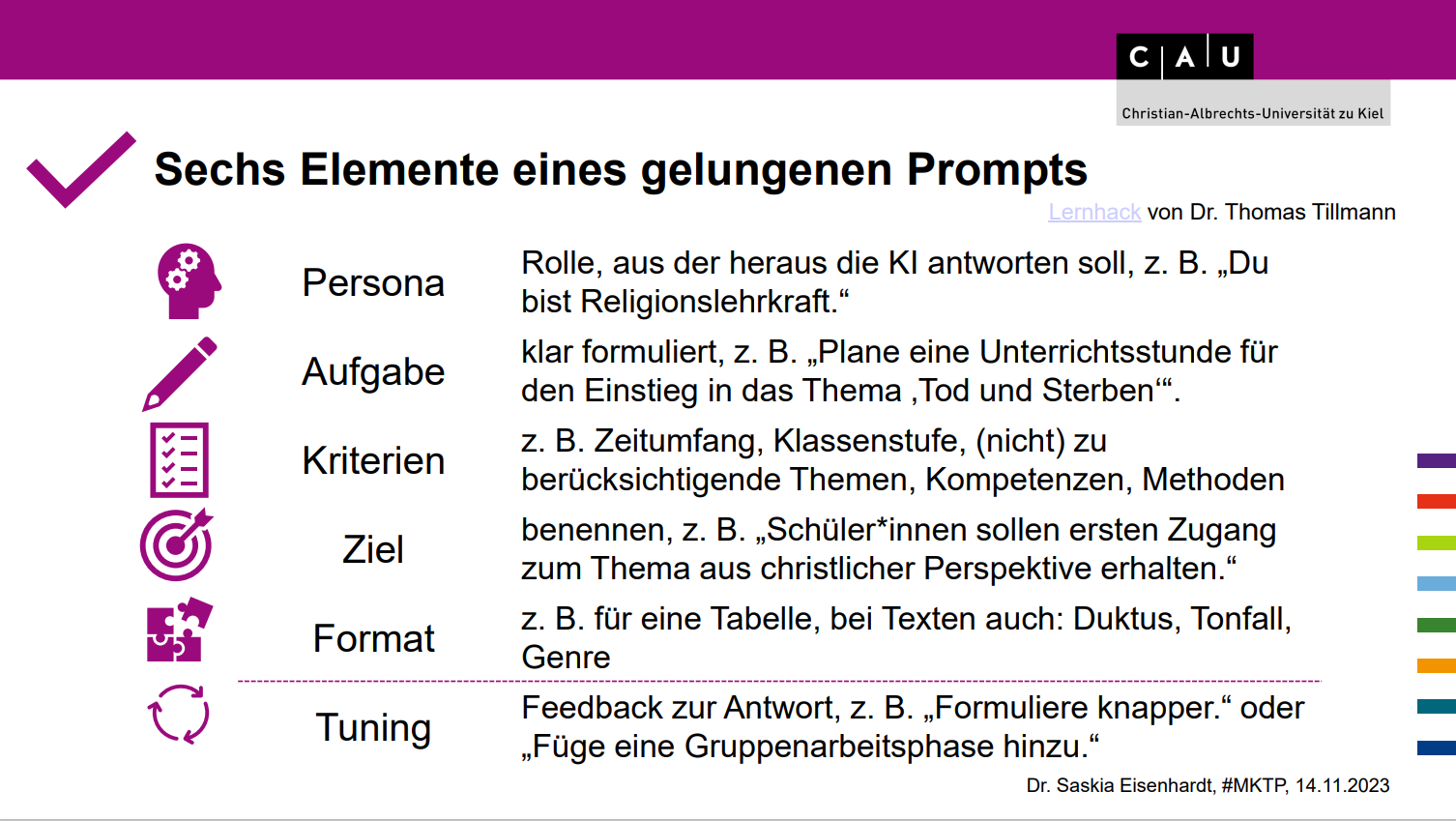 Nützliche Links (unvollständige Liste)
fobizz tools
#MKTP-GeWi Medienkompetenz zwischen Theorie und Praxis: Fokus gesellschaftswissenschaftlicher Unterricht (Teil 3, in Zusammenarbeit mit der EUF) — Labor für digitale Medien (Medienwerkstatt Mitte) (uni-kiel.de)
Berufliche Bildung — Startseite (uni-kiel.de)
Projekte & Veranstaltungen — Startseite (uni-kiel.de)
KMS-Bildung
Hochschuldidaktische Weiterbildungen - Hanke Teachertraining (hanke-teachertraining.de)